BGP/PCEP update
December 2013
Robert Varga
Agenda
Goals
Architecture overview
Outstanding tasks
Demo
2
BGP/PCEP Project Goals
Deliver a BGP client
RFC4271, RFC4360, RFC4724, RFC4760, RFC6793, …
draft-ietf-idr-ls-distribution-04
Deliver a PCEP client and server
RFC5440, RFC5455, RFC5521, RFC5541, RFC5557
draft-ietf-pce-stateful-pce-06
draft-crabbe-pce-pce-initiated-lsp-03
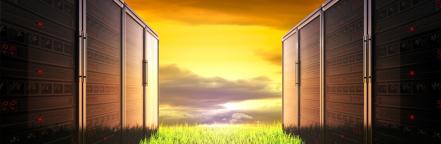 3
3
BGP/PCEP Project Goals (contd.)
Create models for representing topologies
Base: draft-clemm-netmod-yang-network-topo-01
Tunnel-enabled: topology-tunnel-api artifact

Implement the base topology model by translating BGP/LS data
Implement the tunnel topology model by translating PCEP protocol

Define an efficient tunnel programming interface
Implement it on top of a stateful/initiation-enabled PCEP session
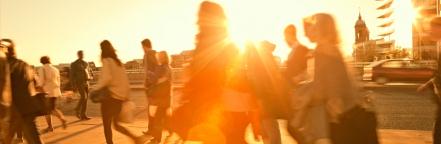 4
Architecture overview
Rely on YANG models for data definition
Rely on Yang Tools project for data access objects
Rely on MD-SAL for data exchange
Rely on RESTCONF for north-bound application access
Rely on config/NETCONF system for component wiring and configuration
5
Outstanding Tasks
6
Demo: BGP/LS Topology Export
bgp-parser-impl
bgp-parser-spi
uses
augments
implements
bgp-parser-api
bgp-linkstate
publishes
BGP RR
bgp-rib-impl
bgp-rib-spi
bgp-rib-api
bgp-topology-provider
topology-api
MD-SAL
LocRIB
Topology
7
Thank you
8
Resources
More information and to join:
wiki.opendaylight.org
Keep informed and join the conversation
IRC: #opendaylight on Freenone
Open mailing lists:  lists.opendaylight.org 
@openDaylightSDN
#OpenDaylight
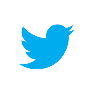 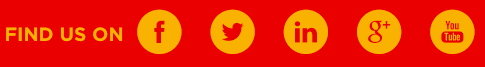 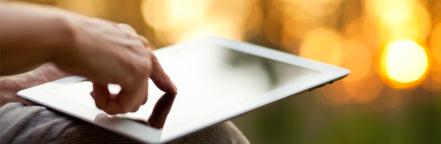 9
9